Treinamento sobre direitos e expectativas
de uma auditoria
Descrição
O Treinamento sobre direitos e expectativas de uma auditoria proporcionará aos responsáveis e gerentes de distribuidores/agentes uma melhor compreensão do que significa ser auditado (por uma empresa, fabricante ou seu auditor externo nomeado), como se preparar e o que esperar durante uma auditoria.
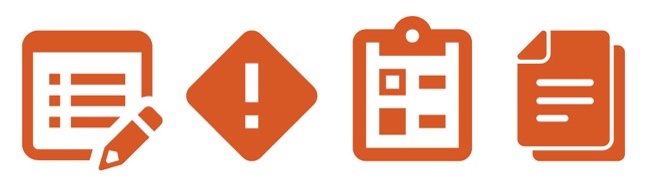 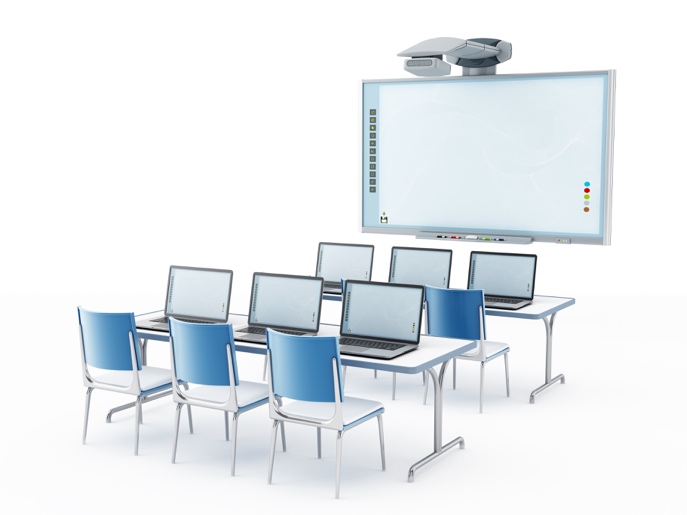 Como essa prática beneficia você?
Esse treinamento ajudará você a entender melhor o processo geral de auditoria, o que, por sua vez, ajudará você a se preparar para uma auditoria bem-sucedida, permitirá o mínimo de interrupção em seus negócios e melhorará seu relacionamento com os fabricantes.
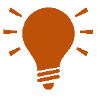 Instruções
Cuide para que os funcionários certos recebam e entendam o Treinamento sobre direitos e expectativas de uma auditoria.
Cuide para que todos os funcionários responsáveis por se corresponder com os auditores e fornecer informações a eles estejam cientes de suas expectativas quanto ao cumprimento das exigências da auditoria.
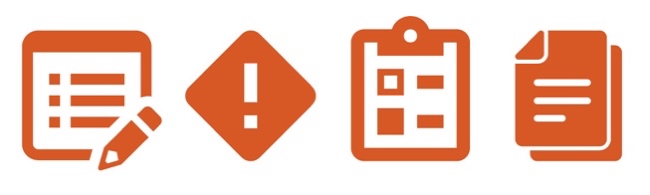 Outros documentos a considerar
 Código de conduta
 Orientações sobre livros e registros
 Treinamento antissuborno e anticorrupção
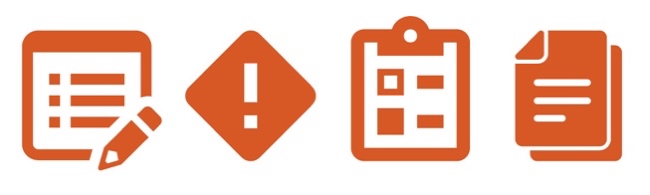 1
Direitos e expectativas da auditoria
?
?
?
?
?
Introdução
?
?
?
Por que estamos sendo alvo de uma auditoria? 
Os fornecedores exercem direitos de auditoria para garantir a conformidade geral dos parceiros de negócios terceirizados e ajudar a identificar e mitigar riscos em potencial. Na maioria das vezes, as auditorias são conduzidas para ajudar a fomentar uma relação de trabalho melhor e mais eficiente entre a empresa e os terceiros. Geralmente, os acordos entre distribuidores e fornecedores incluem uma clausula de “direitos de auditoria” que confirma o compromisso do distribuidor de cumprir com uma auditoria solicitada.
Qual é a finalidade de uma auditoria? 
A finalidade de uma auditoria é para um fornecedor avaliar e obter entendimento (por meio de consultas e análises de documentos e transações) de nossos programas, políticas e procedimentos de conformidade e controles internos sobre atividades que possam estar sujeitas a riscos de corrupção. Esse processo ajuda a assegurar que estejamos agindo com integridade, fazendo negócios de acordo com os contratos escritos e cumprindo a lei.

Como nossos dados e informações serão usados? 
Normalmente, um fabricante realizará auditorias de terceiros por meio de grupos internos com experiência significativa nesses tipos de atividades ou auditores externos. Esses grupos internos provavelmente estão dentro das funções de Auditoria Interna ou de Compliance do fabricante. Equipes de auditoria como essas são provavelmente muito experientes em lidar com informações e dados confidenciais de terceiros. Você pode esperar que eles se comportem profissionalmente e compartilhem apenas seus dados ou informações necessarias. Os dados e informações coletados para fins de auditoria não serão compartilhados com os stakeholders comerciais por outras razões além de comunicar resultados da auditoria.
?
?
?
?
?
Introdução
?
?
?
Quais são os objetivos de uma auditoria? 
1. Garantir o cumprimento de leis e regulamentações antissuborno e anticorrupção ("ABAC"), que incluem as seguintes áreas de foco:
Os tipos de transações financeiras e as atividades relacionadas à conformidade.
Livros e registros precisos e completos.
Controles internos e governança apropriados.
2. Ajudar a identificar
Fatores de risco.
Áreas potenciais para melhoria.
Quais são os benefícios de uma auditoria? 
As auditorias ajudam a identificar potenciais problemas ou áreas de risco que podemos remediar e/ou melhorar. Ao fim da auditoria, receberemos recomendações para melhoria das nossas funções comerciais e programa de conformidade, o que possibilitará que ampliemos os negócios e reduzamos os riscos. A auditoria também pode ajudar a abrir outro canal de comunicação com nossos fabricantes e a melhorar nosso relacionamento com esses importantes parceiros comerciais.
Preparação e expectativas para a auditoria
A preparação e as expectativas gerais para a auditoria podem incluir: 
Visita ao local
Uma visita aos nossos escritórios e/ou locais de operação tipicamente faz parte de uma auditoria. Embora receber uma equipe nas instalações possa ser um tanto desconcertante, em geral é a maneira mais eficiente da empresa, fabricante ou seu auditor externo nomeado de concluir a auditoria rapidamente e provocar o mínimo de interrupção nos negócios.
É comum a equipe solicitar:
Um escritório com privacidade ou uma sala de conferência.
Acesso à Wi-Fi
Acesso a tomadas elétricas.
Debates transparentes
Os debates com os auditores devem ser abertos e francos. Não existem respostas erradas.
Os funcionários não devem ficar nervosos por não saberem a resposta imediatamente. Sempre haverá a oportunidade de um acompanhamento posterior.
Resposta a solicitações 
As solicitações dos auditores devem ser atendidas de modo oportuno. No geral, quanto antes as solicitações forem atendidas, mais cedo poderemos voltar a cuidar de nossas tarefas costumeiras.
As solicitações podem incluir, entre outras:
Informações sobre o histórico da empresa (ex.: organograma, contrato social).
Políticas, procedimentos e outros documentos regentes.
Dados financeiros (ex.: balancete, livro-razão, registros de desembolso).
Documentação de suporte de transações (ex.: faturas, relatórios de despesas, contratos, registros de aprovação).
Preparação e expectativas para a auditoria (cont.)
A preparação e as expectativas gerais para a auditoria podem incluir (continuação):
Documentação completa
A documentação completa deve ser fornecida. Caso tenha dúvidas sobre os documentos esperados, exponha-as o mais cedo possível no processo. A documentação completa desde o início pode eliminar a necessidade de certas solicitações de acompanhamento.
Organize os documentos de acordo com os identificadores da lista de solicitação (ex.: ID da transação) para permitir que os auditores identifiquem rapidamente os documentos e os devolvam de maneira organizada.
Acesso das partes interessadas a solicitações de acompanhamento e perguntas adicionais
Pode haver solicitações de informações de acompanhamento, então é importante que os auditores tenham acesso a todos os funcionários e que recebam respostas de forma oportuna. Às vezes, pode ser necessário que a equipe de auditoria fale diretamente com os funcionários que tenham conhecimento direto de transações amostrais específicas.

Passo a passo de sistemas de contabilidade, quando necessário
Em alguns casos, os auditores podem solicitar uma explicação sobre os sistemas de contabilidade para entender melhor ou ter alguma familiaridade com os processos.
Preparação e expectativas para a auditoria (cont.)
O que você pode fazer hoje para garantir que esteja preparado para uma auditoria: 
Políticas e procedimentos
Assegure-se de que as versões atuais implementadas de nossas políticas e procedimentos estejam facilmente disponíveis e acessíveis.
Certifique-se de que nossas políticas e procedimentos sejam a versão final, contenham a data e o número da versão
Garanta que todas as políticas e procedimentos finais sejam salvos como arquivo PDF para que o rascunho das políticas não seja acidentalmente entregue aos auditores
Livros e registros
Se aplicável, separe as transações comerciais específicas de um fabricante dentro de nossos sistemas de contabilidade. Lembre-se, no entanto, de que nossas atividades gerais e administrativas relacionadas a vários fabricantes ou ao nosso negócio em geral podem estar no escopo da auditoria.
Controles internos
Documente os procedimentos financeiros e contábeis em protocolos ou fluxos de trabalho para permitir eficiência no acompanhamento do processo. Isso também possibilita uma transição mais fácil das responsabilidade de um funcionário para outro.
Contratos e políticas do fabricante
Analise os contratos com fabricantes para entender melhor nossos compromissos e obrigações de conformidade caso eles solicitem uma auditoria.
Familiarize-se novamente com as políticas dos fabricantes, como códigos de conduta de terceiros, para garantir que entendamos e cumpramos todas as exigências.
Preparação e expectativas para a auditoria (cont.)
Se sua auditoria estiver sendo conduzida remotamente: 

          Trate a experiência como se a equipe estivesse no local
Mesmo que a equipe de auditoria não esteja se juntando a você no local, a equipe ainda estará realizando procedimentos semelhantes com os mesmos objetivos.
Se você tratar a experiência de auditoria como faria se a equipe estivesse no local, a auditoria geral deve ser uma experiência suave e benéfica. 

Continue respondendo a pedidos em tempo hábil
Responda aos pedidos dos auditores em tempo hábil, como se estivessem com você em seu escritório.
Isso garantirá que a equipe de auditoria possa concluir os procedimentos a tempo e de forma eficiente, para que possamos voltar aos negócios como de costume.
Utilize videoconferências quando possível
 A equipe de auditoria ainda vai querer realizar discussões com determinadas partes interessadas – se possível, utilizar a tecnologia de videoconferência para ter uma interação presencial que será muito mais impactante do que apenas por telefone.